CUADERNOMATEMÁTICO
Trabajamos las horas
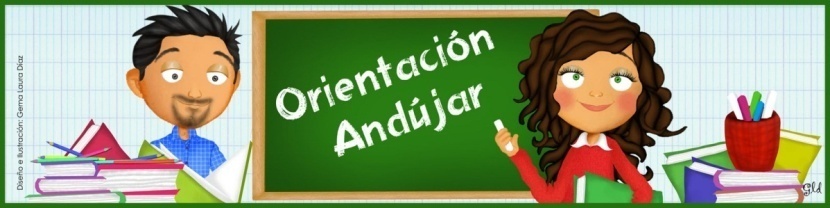 www.orientacionandujar.es
Nombre: ……………………………………………………......................…….

Fecha: ………………………………………………….. Hoy es:………………
¿Qué hora es?
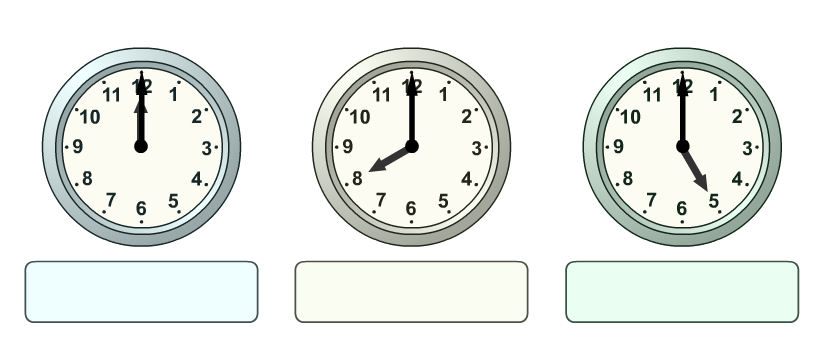 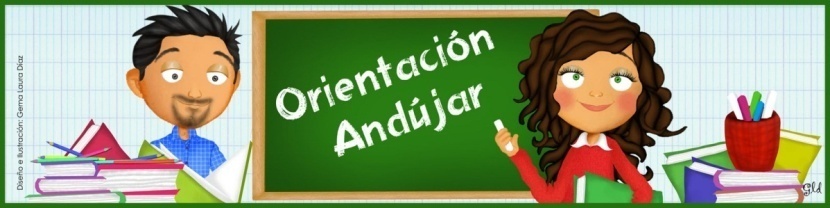 www.orientacionandujar.es
Nombre: ……………………………………………………......................…….

Fecha: ………………………………………………….. Hoy es:………………
¿Qué hora es?
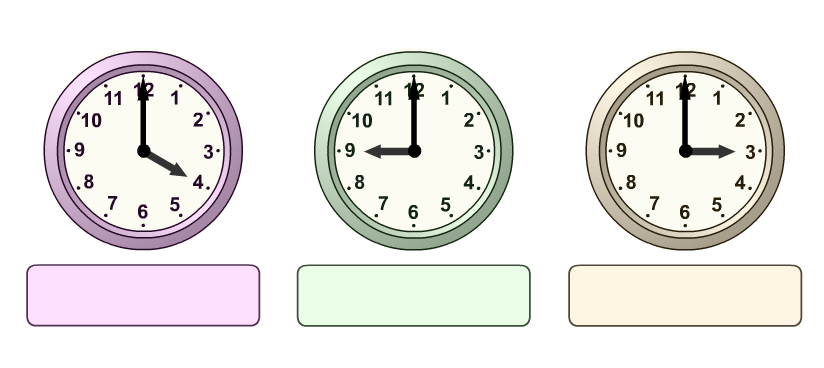 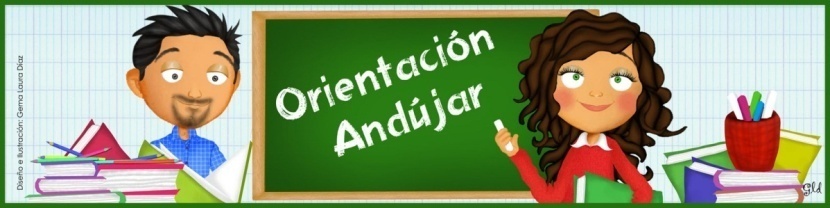 www.orientacionandujar.es
Nombre: ……………………………………………………......................…….

Fecha: ………………………………………………….. Hoy es:………………
¿Qué hora es?
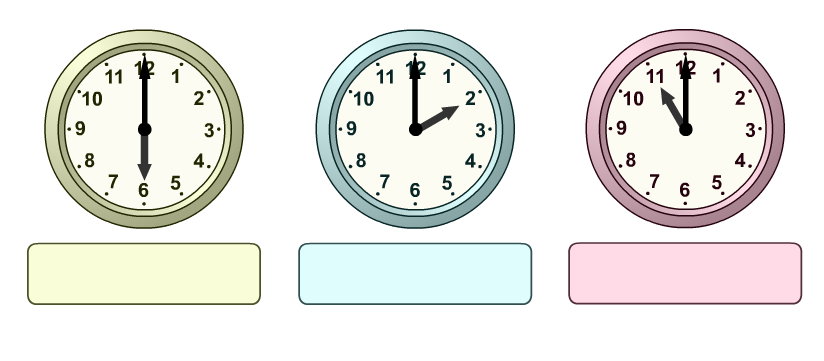 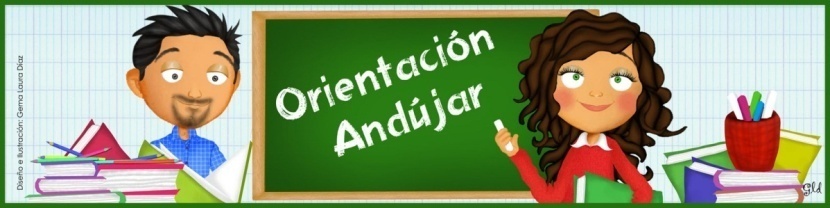 www.orientacionandujar.es
Nombre: ……………………………………………………......................…….

Fecha: ………………………………………………….. Hoy es:………………
Dibuja con agujas la hora que es
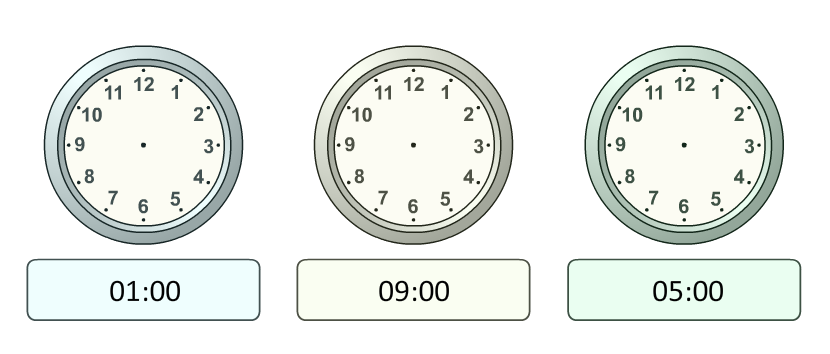 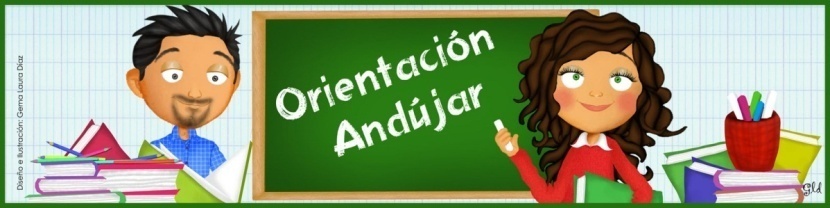 www.orientacionandujar.es
Nombre: ……………………………………………………......................…….

Fecha: ………………………………………………….. Hoy es:………………
Dibuja con agujas la hora que es
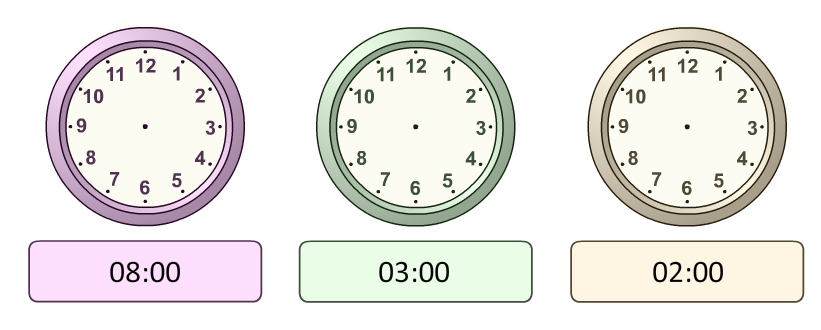 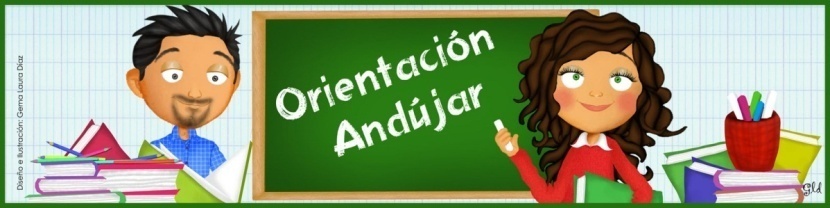 www.orientacionandujar.es
Nombre: ……………………………………………………......................…….

Fecha: ………………………………………………….. Hoy es:………………
Dibuja con agujas la hora que es
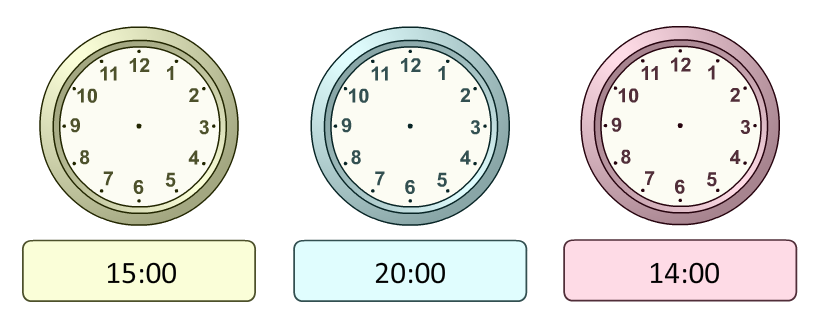 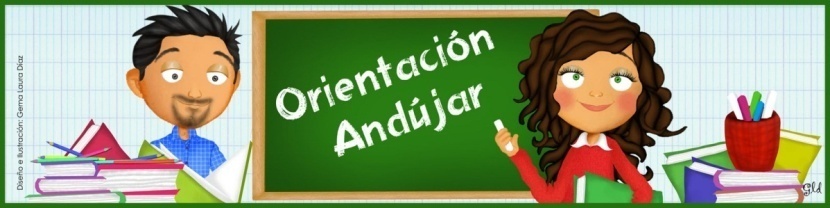 www.orientacionandujar.es
Nombre: ……………………………………………………......................…….

Fecha: ………………………………………………….. Hoy es:………………
¿Qué hora es?
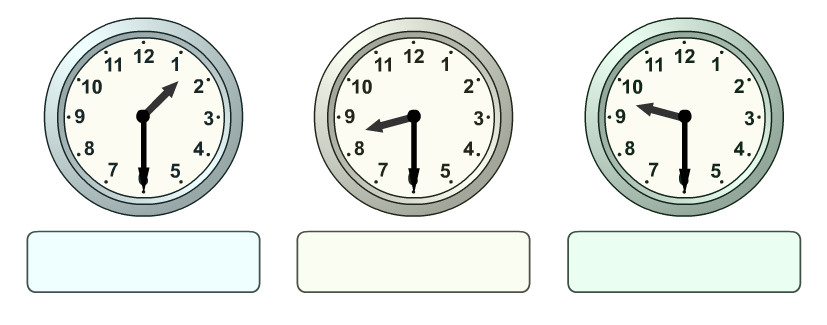 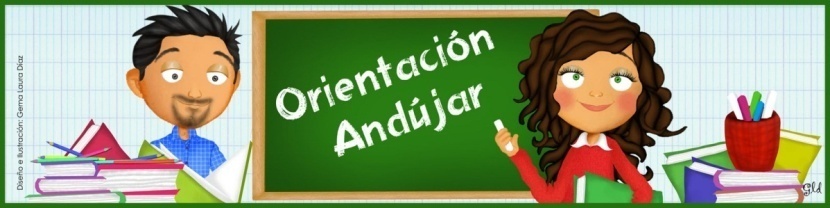 www.orientacionandujar.es
Nombre: ……………………………………………………......................…….

Fecha: ………………………………………………….. Hoy es:………………
¿Qué hora es?
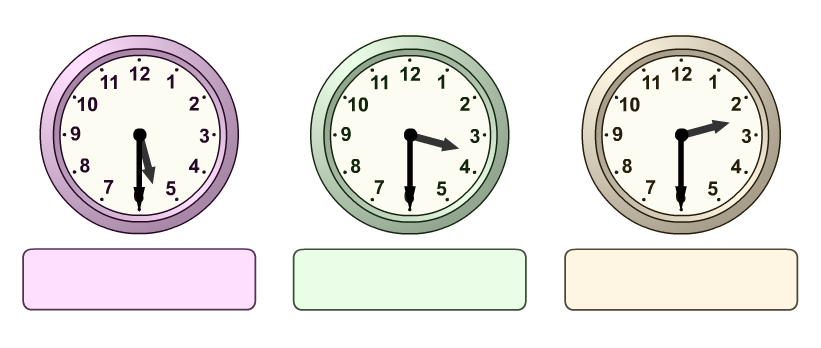 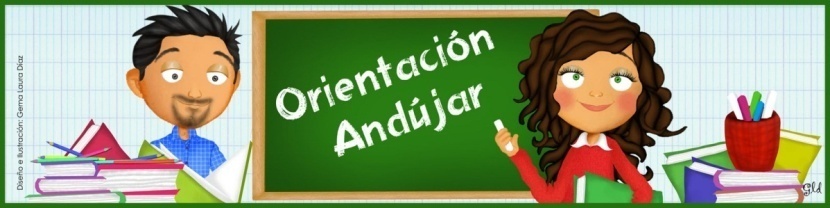 www.orientacionandujar.es
Nombre: ……………………………………………………......................…….

Fecha: ………………………………………………….. Hoy es:………………
Dibuja con agujas la hora que es
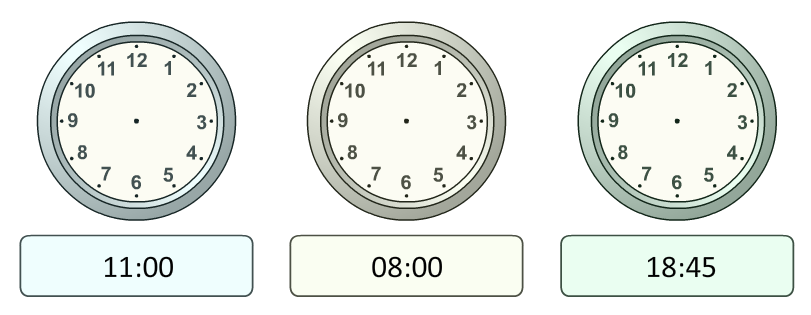 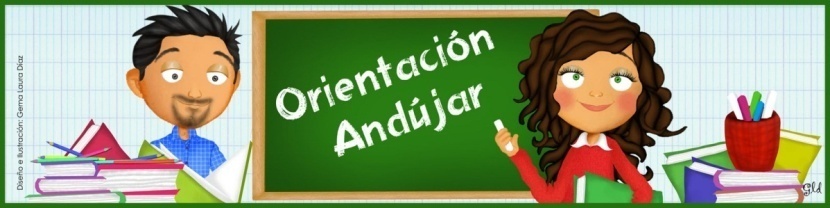 www.orientacionandujar.es
Nombre: ……………………………………………………......................…….

Fecha: ………………………………………………….. Hoy es:………………
Dibuja con agujas la hora que es
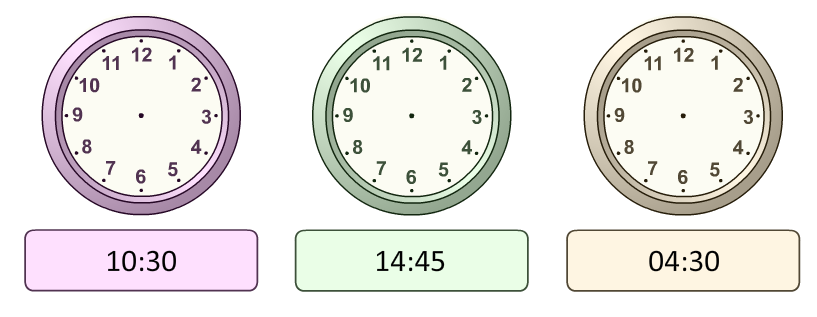 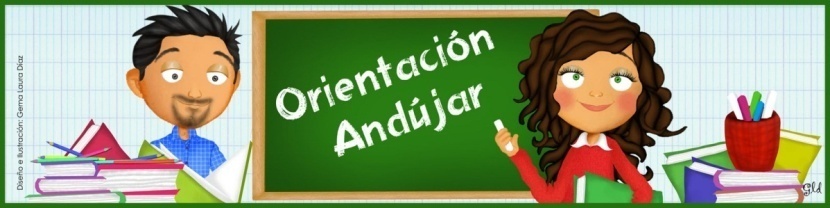 www.orientacionandujar.es
Nombre: ……………………………………………………......................…….

Fecha: ………………………………………………….. Hoy es:………………
Dibuja con agujas la hora que es
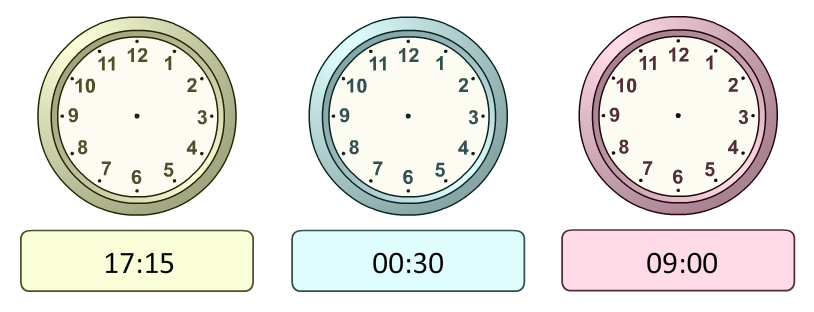 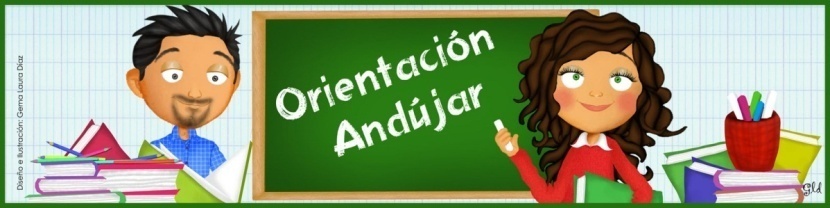 www.orientacionandujar.es
Nombre: ……………………………………………………......................…….

Fecha: ………………………………………………….. Hoy es:………………
¿Qué hora es?
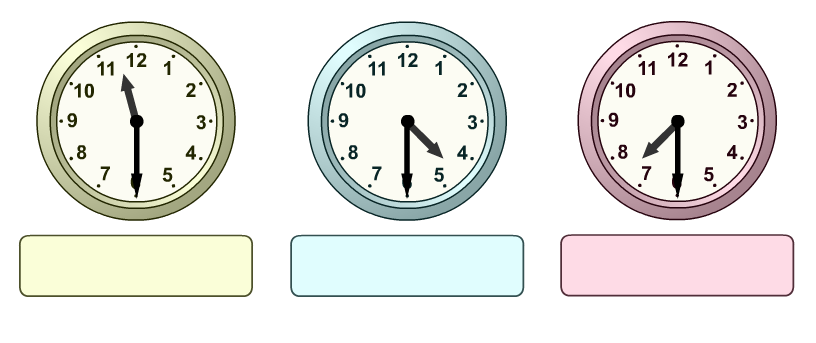 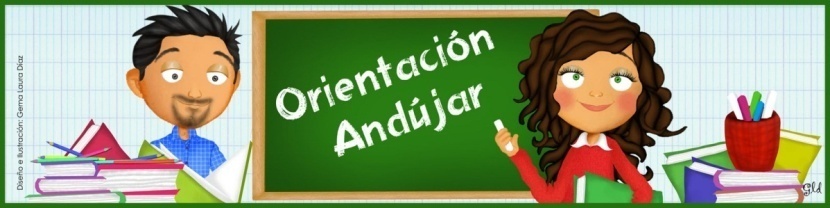 www.orientacionandujar.es
Nombre: ……………………………………………………......................…….

Fecha: ………………………………………………….. Hoy es:………………
¿Qué hora es?
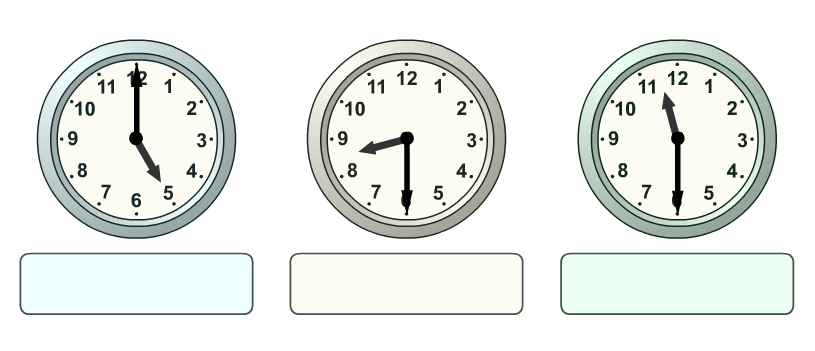 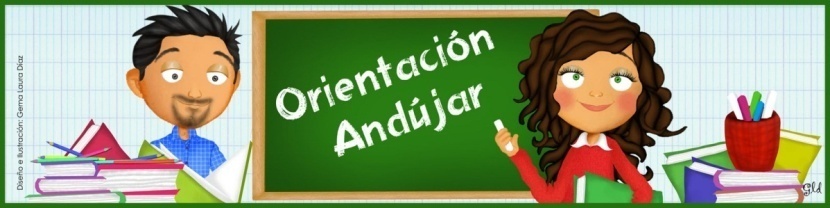 www.orientacionandujar.es
Nombre: ……………………………………………………......................…….

Fecha: ………………………………………………….. Hoy es:………………
¿Qué hora es?
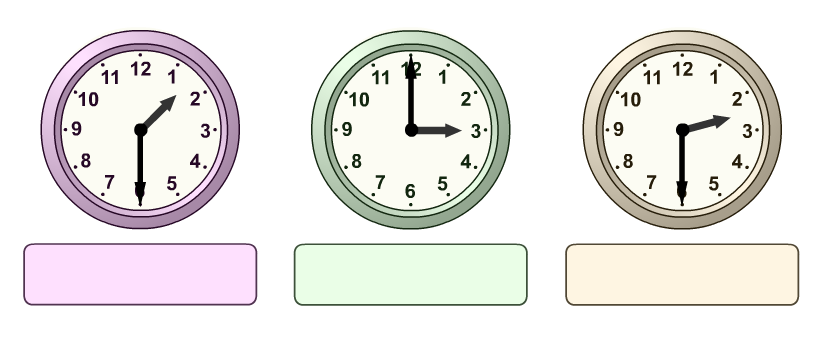 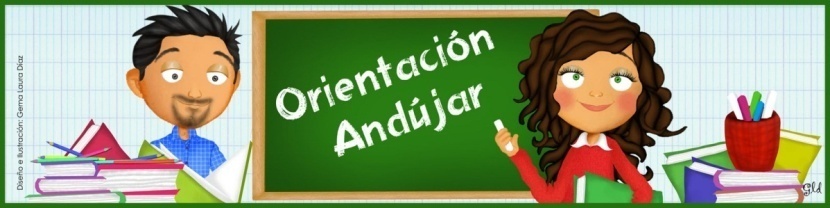 www.orientacionandujar.es
Nombre: ……………………………………………………......................…….

Fecha: ………………………………………………….. Hoy es:………………
¿Qué hora es?
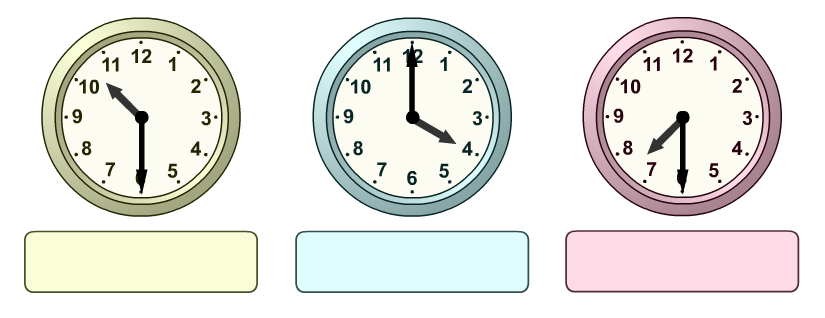 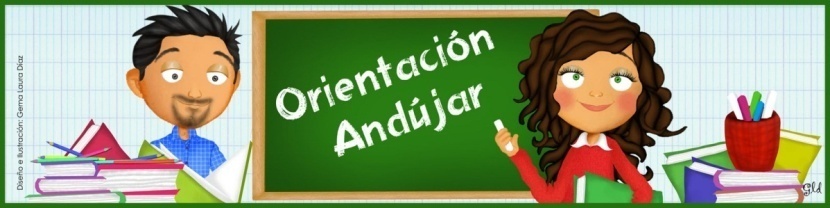 www.orientacionandujar.es
Nombre: ……………………………………………………......................…….

Fecha: ………………………………………………….. Hoy es:………………
Dibuja con agujas la hora que es
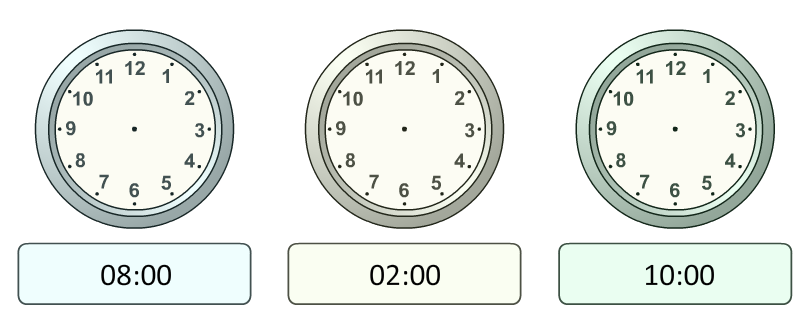 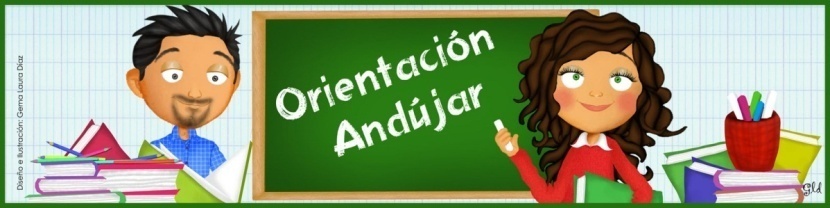 www.orientacionandujar.es
Nombre: ……………………………………………………......................…….

Fecha: ………………………………………………….. Hoy es:………………
Dibuja con agujas la hora que es
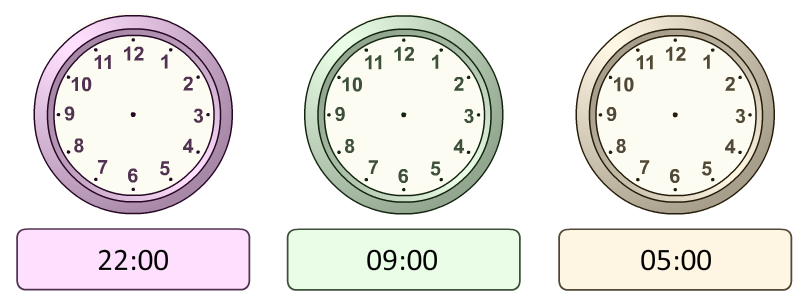 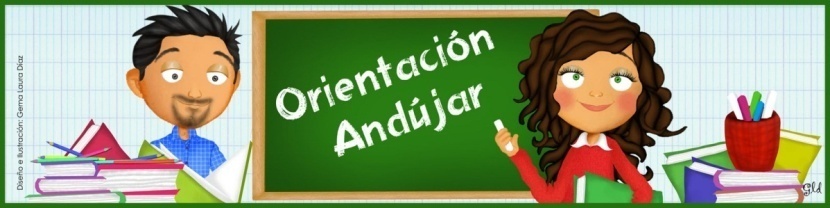 www.orientacionandujar.es
Nombre: ……………………………………………………......................…….

Fecha: ………………………………………………….. Hoy es:………………
Dibuja con agujas la hora que es
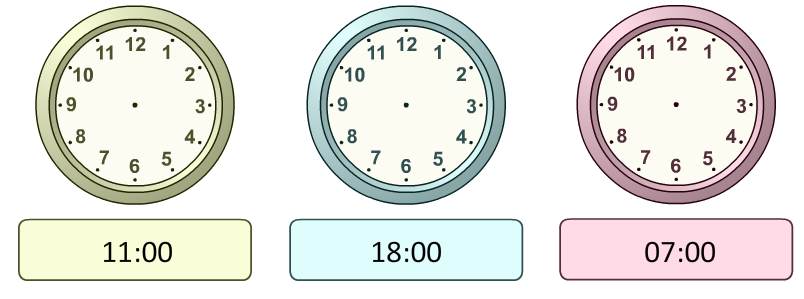 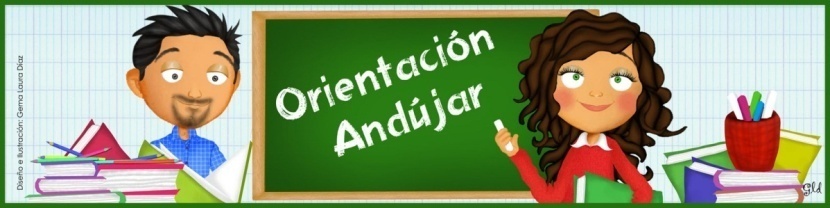 www.orientacionandujar.es
Nombre: ……………………………………………………......................…….

Fecha: ………………………………………………….. Hoy es:………………
¿Qué hora es?
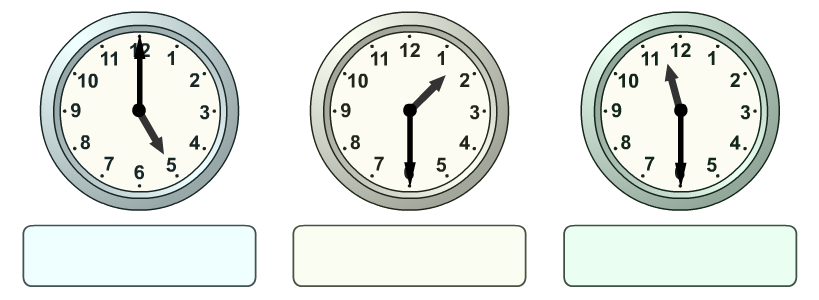 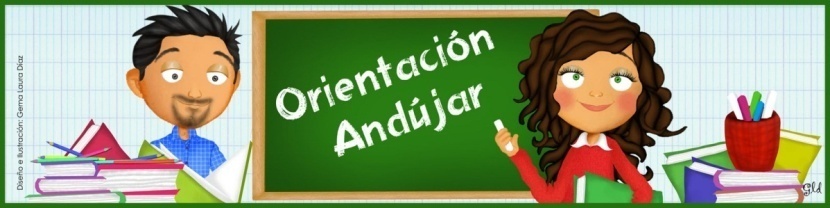 www.orientacionandujar.es
Nombre: ……………………………………………………......................…….

Fecha: ………………………………………………….. Hoy es:………………
¿Qué hora es?
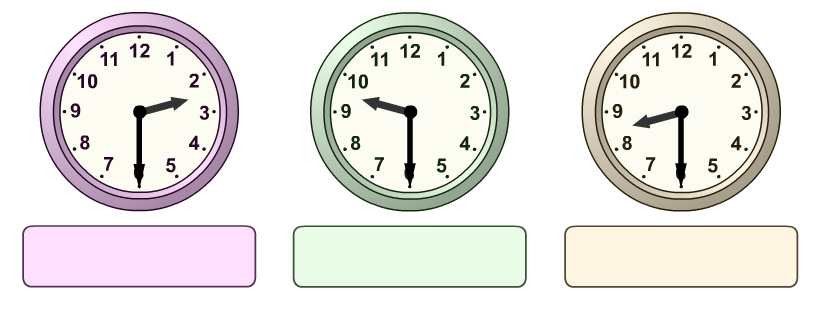 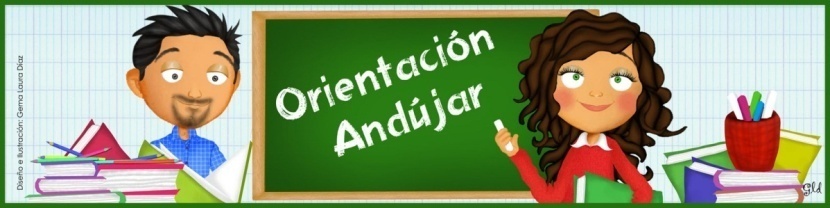 www.orientacionandujar.es
Nombre: ……………………………………………………......................…….

Fecha: ………………………………………………….. Hoy es:………………
¿Qué hora es?
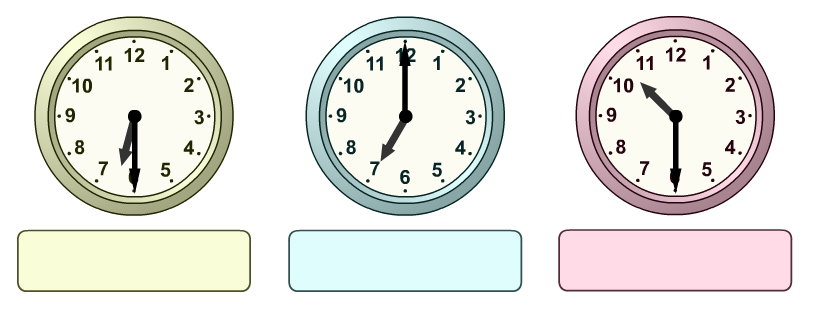 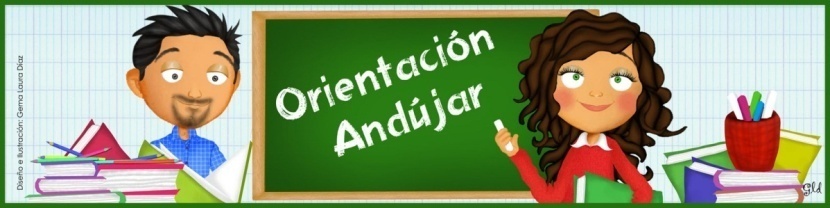 www.orientacionandujar.es
Nombre: ……………………………………………………......................…….

Fecha: ………………………………………………….. Hoy es:………………
Dibuja con agujas la hora que es
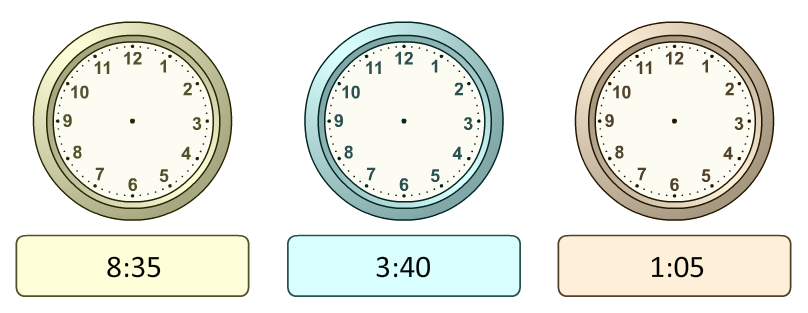 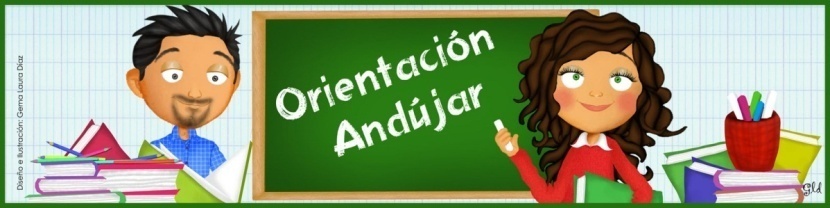 www.orientacionandujar.es
Nombre: ……………………………………………………......................…….

Fecha: ………………………………………………….. Hoy es:………………
¿Qué hora es?
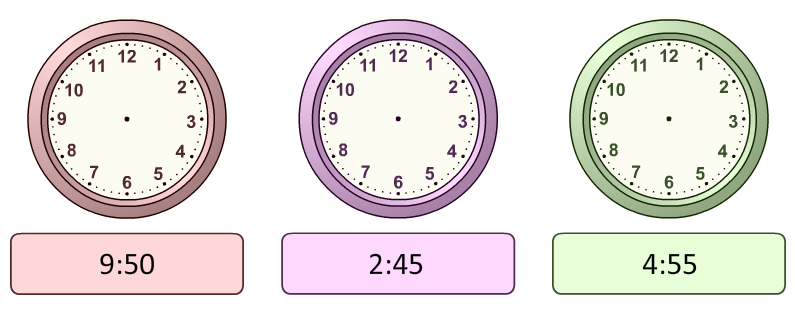 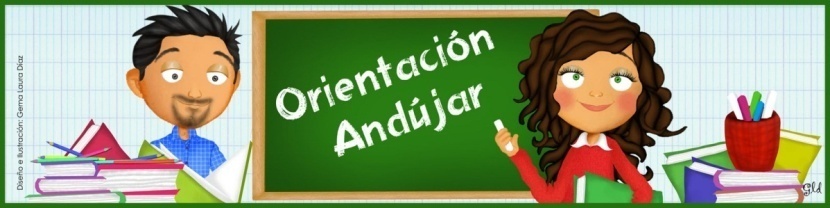 www.orientacionandujar.es
Nombre: ……………………………………………………......................…….

Fecha: ………………………………………………….. Hoy es:………………
Dibuja con agujas la hora que es
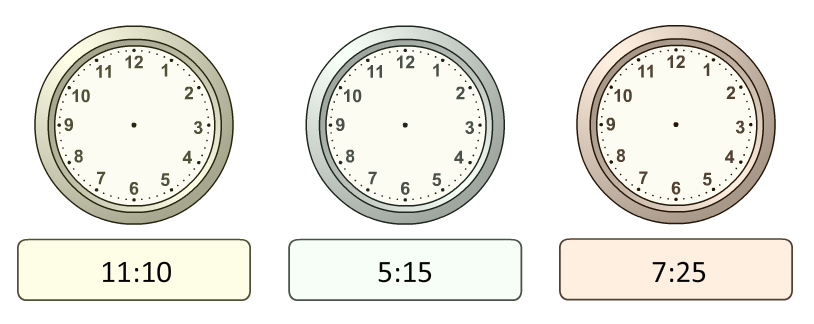 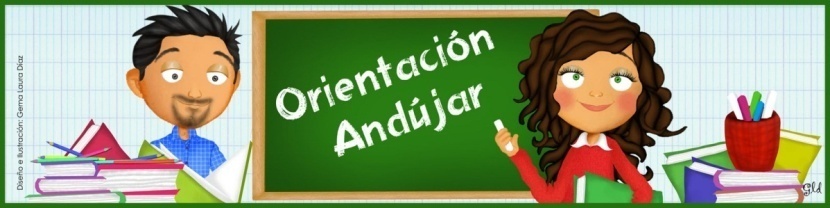 www.orientacionandujar.es
Nombre: ……………………………………………………......................…….

Fecha: ………………………………………………….. Hoy es:………………
¿Qué hora es?
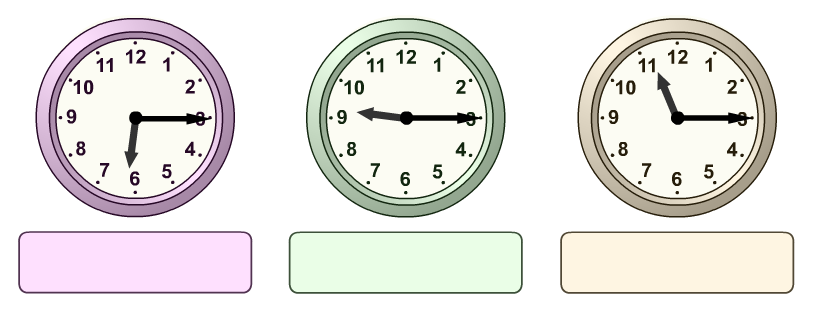 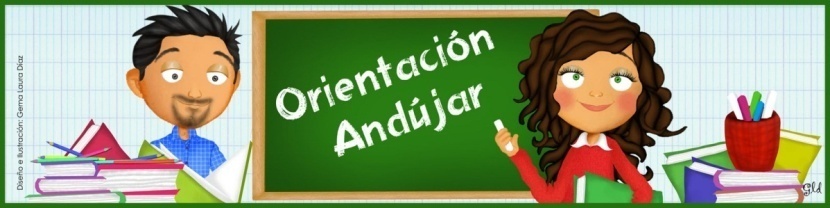 www.orientacionandujar.es
Nombre: ……………………………………………………......................…….

Fecha: ………………………………………………….. Hoy es:………………
¿Qué hora es?
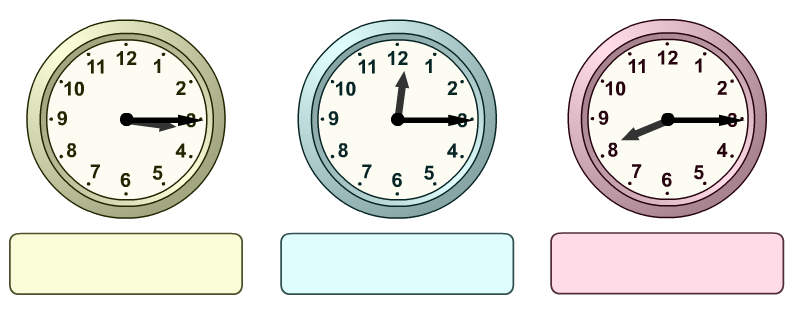 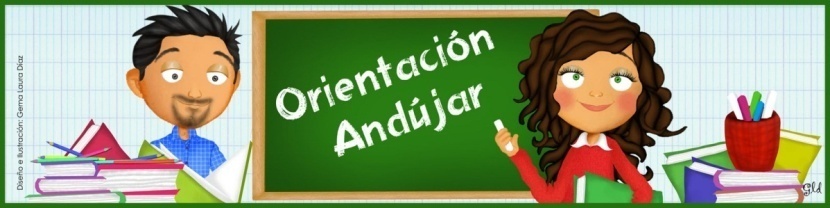 www.orientacionandujar.es
Nombre: ……………………………………………………......................…….

Fecha: ………………………………………………….. Hoy es:………………
Dibuja con agujas la hora que es
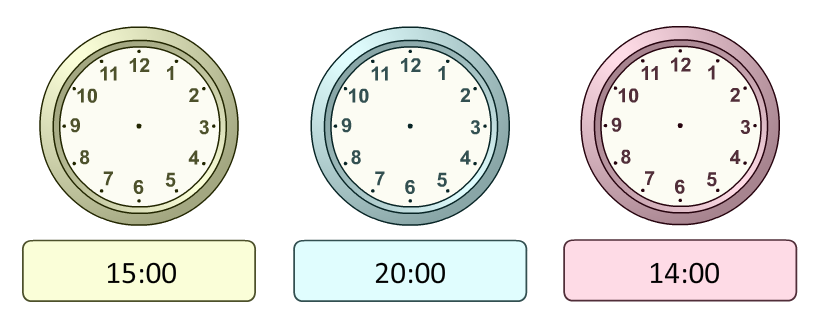 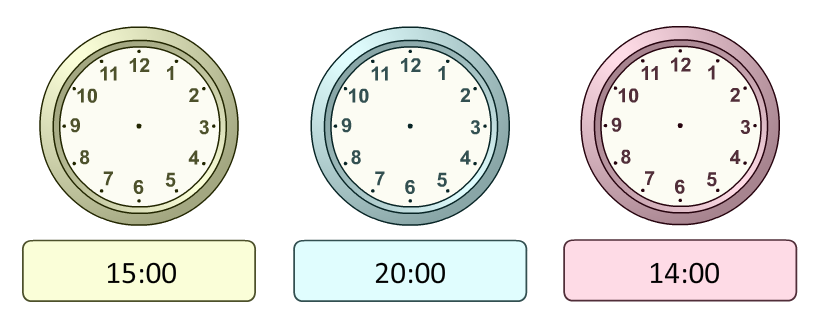 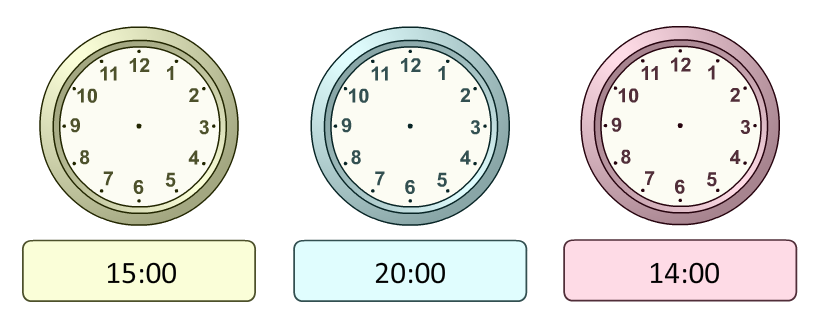 LAS CUATRO EN PUNTO
LAS DOS EN PUNTO
LAS DOCE EN PUNTO
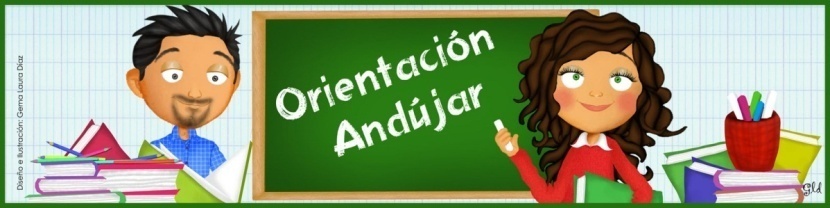 www.orientacionandujar.es
Nombre: ……………………………………………………......................…….

Fecha: ………………………………………………….. Hoy es:………………
Dibuja con agujas la hora que es
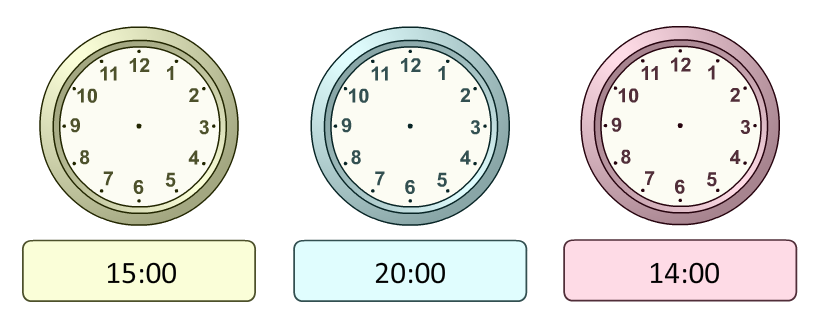 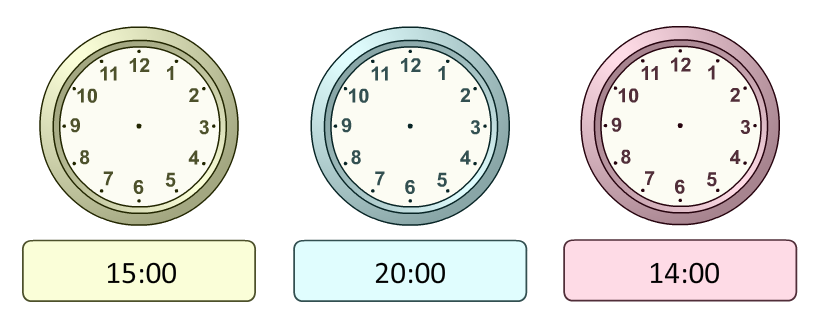 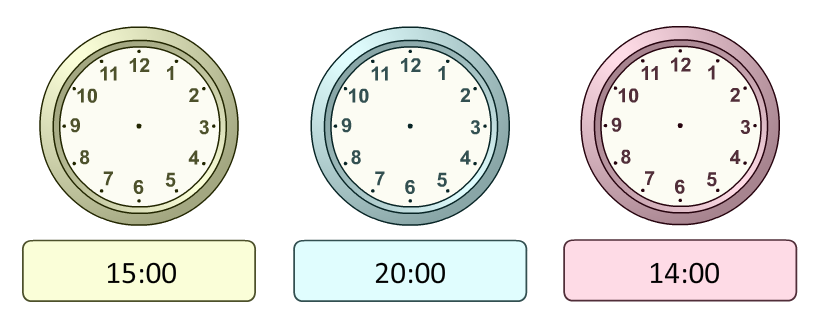 LAS SIETE EN PUNTO
LAS NUEVE EN PUNTO
LAS OCHO EN PUNTO
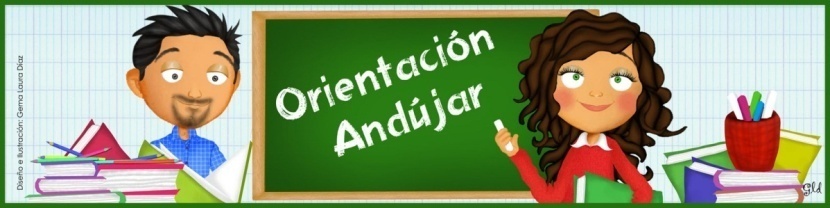 www.orientacionandujar.es
Nombre: ……………………………………………………......................…….

Fecha: ………………………………………………….. Hoy es:………………
Dibuja con agujas la hora que es
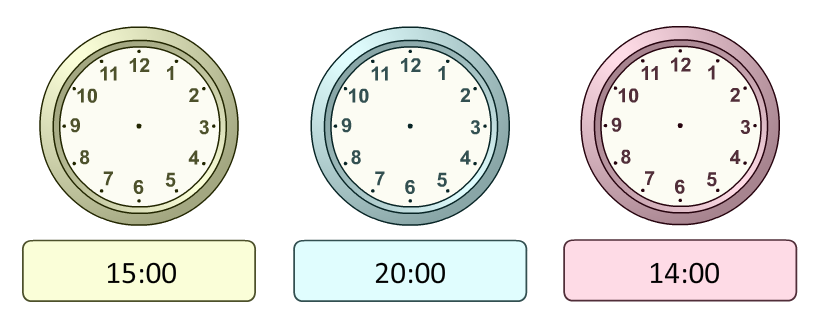 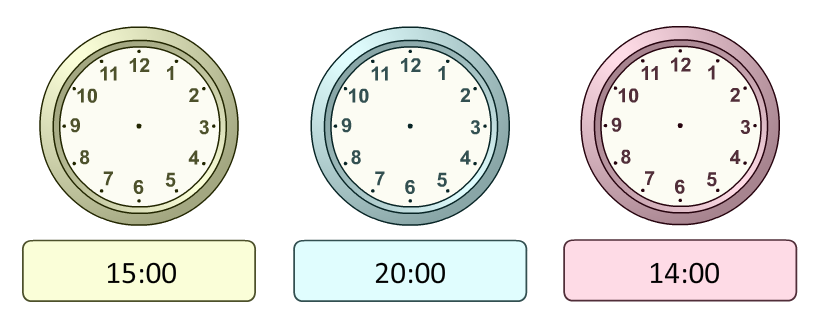 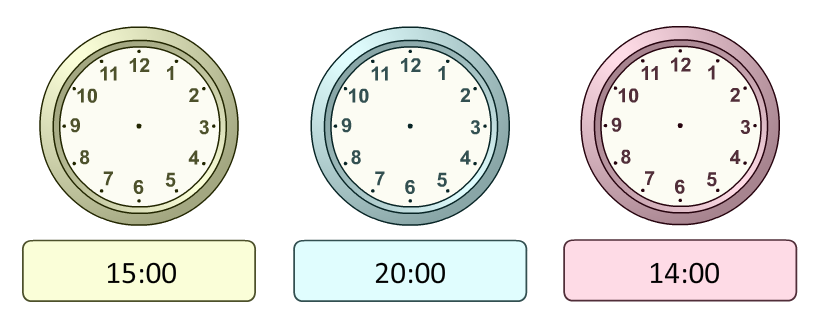 LAS TRES Y MEDIA
LAS CINCO Y MEDIA
LAS ONCE Y MEDIA
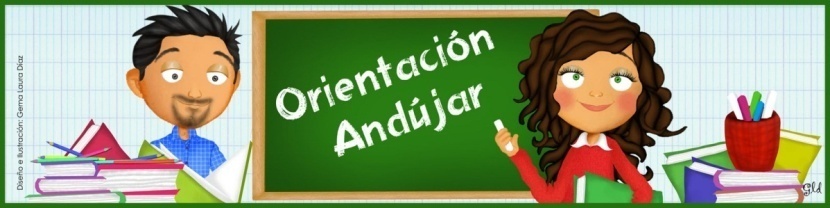 www.orientacionandujar.es
Nombre: ……………………………………………………......................…….

Fecha: ………………………………………………….. Hoy es:………………
Dibuja con agujas la hora que es
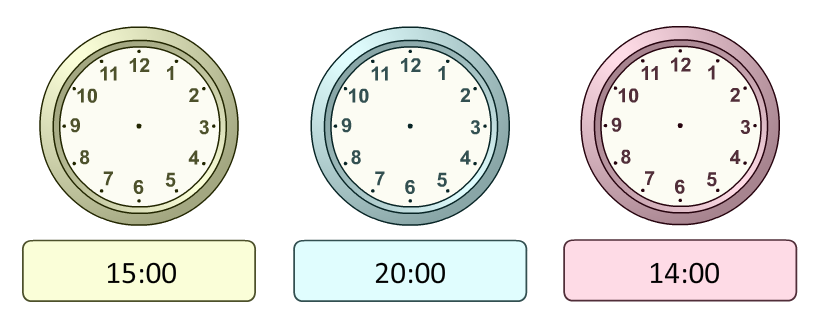 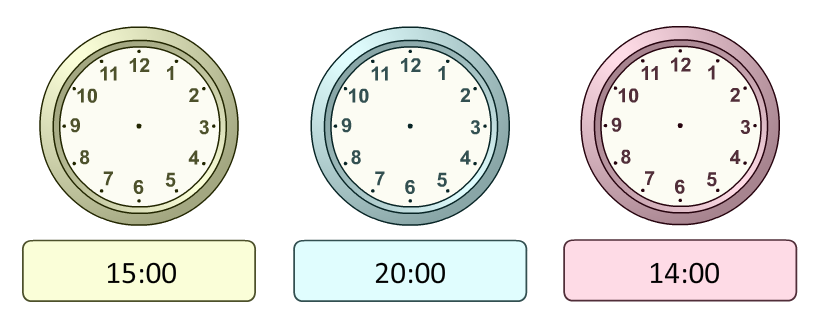 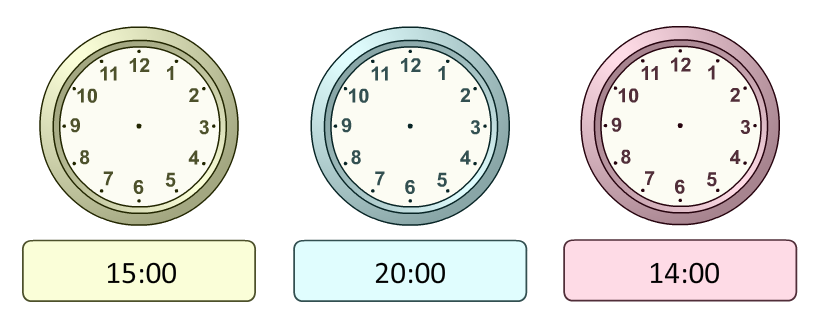 LAS DOS MENOS CUARTO
LAS OCHO MENOS CUARTO
LAS NUEVE MENOS CUARTO
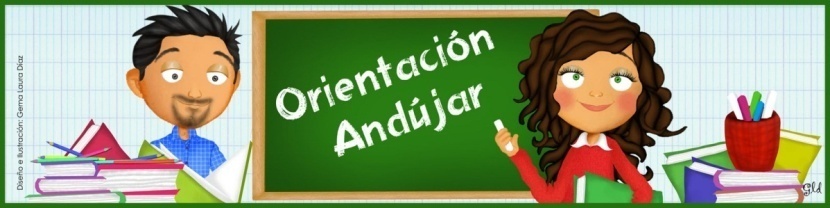 www.orientacionandujar.es
Nombre: ……………………………………………………......................…….

Fecha: ………………………………………………….. Hoy es:………………
Dibuja con agujas la hora que es
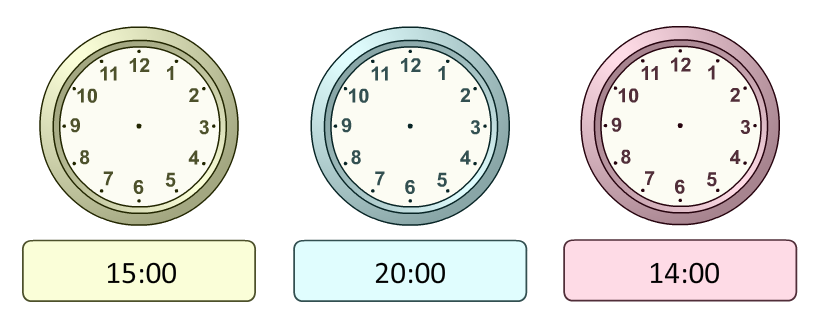 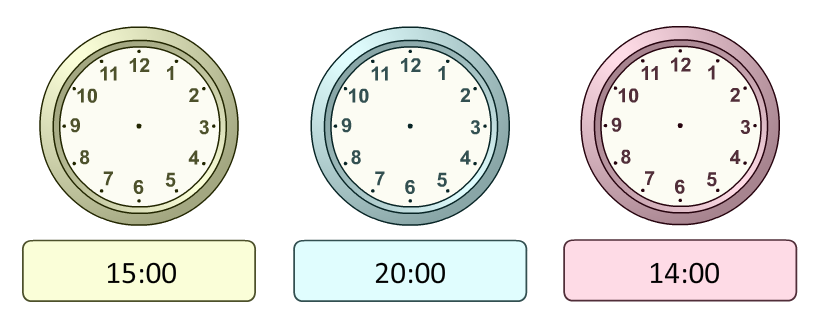 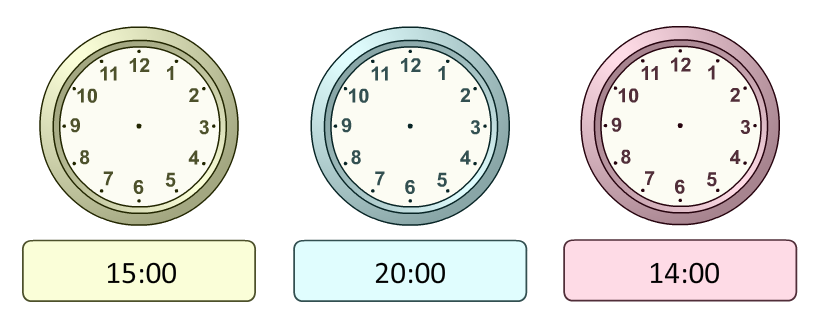 LAS TRES Y CUARTO
LAS SEIS Y CUARTO
LAS DOCE Y CUARTO
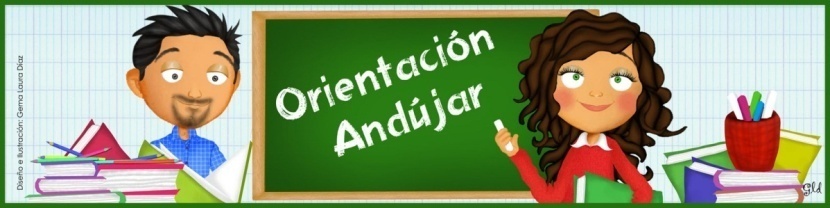 www.orientacionandujar.es
Nombre: ……………………………………………………......................…….

Fecha: ………………………………………………….. Hoy es:………………
¿Qué hora es?
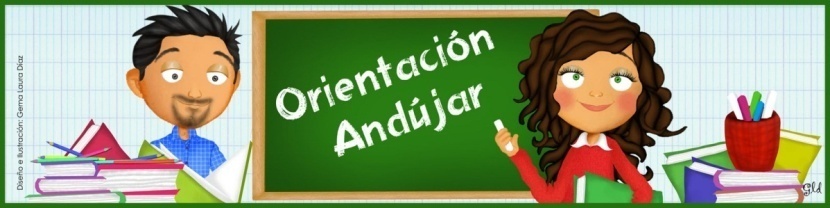 www.orientacionandujar.es
Nombre: ……………………………………………………......................…….

Fecha: ………………………………………………….. Hoy es:………………
¿Qué hora es?
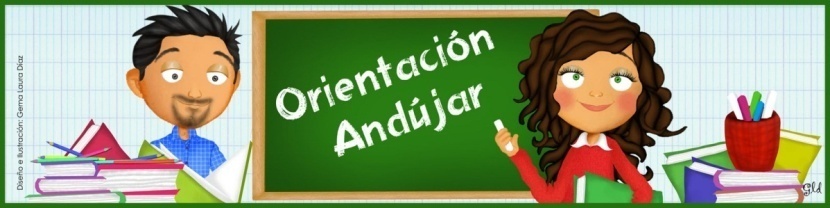 www.orientacionandujar.es
Nombre: ……………………………………………………......................…….

Fecha: ………………………………………………….. Hoy es:………………
¿Qué hora es?
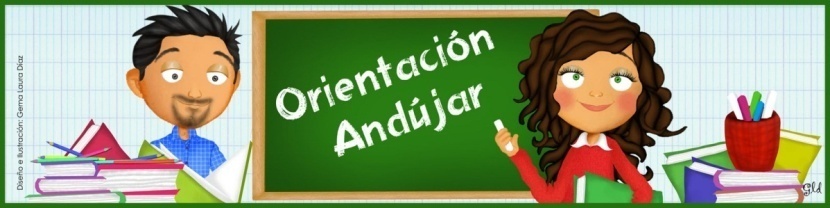 www.orientacionandujar.es
Nombre: ……………………………………………………......................…….

Fecha: ………………………………………………….. Hoy es:………………
¿Qué hora es?
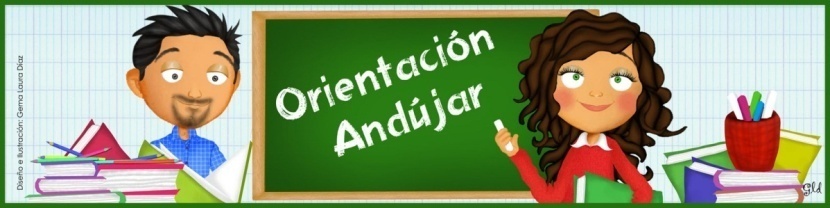 www.orientacionandujar.es
Nombre: ……………………………………………………......................…….

Fecha: ………………………………………………….. Hoy es:………………
¿Qué hora es?
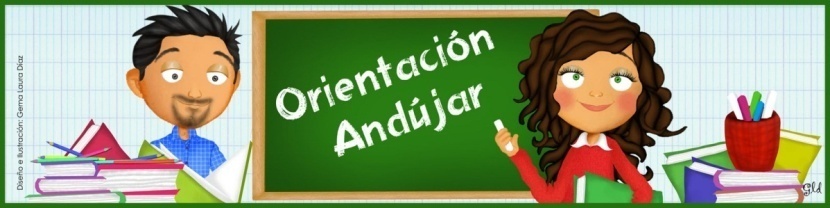 www.orientacionandujar.es
Nombre: ……………………………………………………......................…….

Fecha: ………………………………………………….. Hoy es:………………
¿Qué hora es?
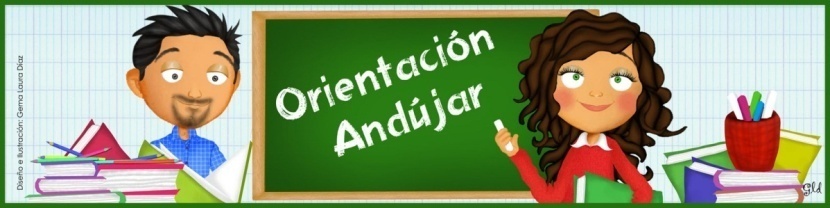 www.orientacionandujar.es
Nombre: ……………………………………………………......................…….

Fecha: ………………………………………………….. Hoy es:………………
¿Qué hora es?
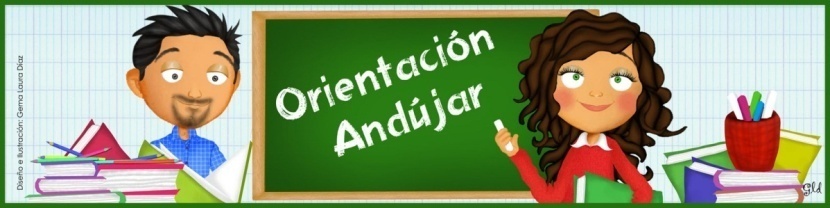 www.orientacionandujar.es
Nombre: ……………………………………………………......................…….

Fecha: ………………………………………………….. Hoy es:………………
¿Qué hora es?
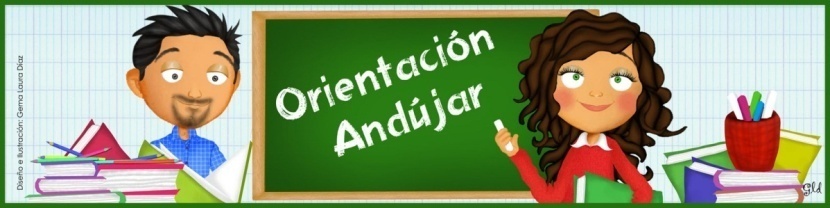 www.orientacionandujar.es
Nombre: ……………………………………………………......................…….

Fecha: ………………………………………………….. Hoy es:………………
¿Qué hora es?
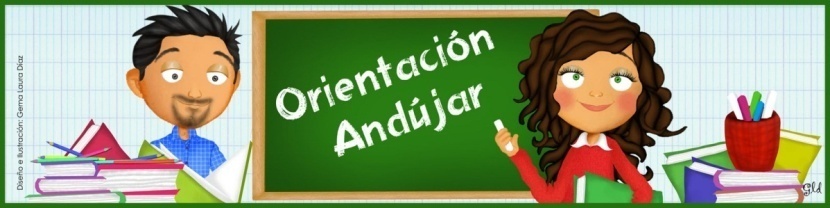 www.orientacionandujar.es
Nombre: ……………………………………………………......................…….

Fecha: ………………………………………………….. Hoy es:………………
¿Qué hora es?
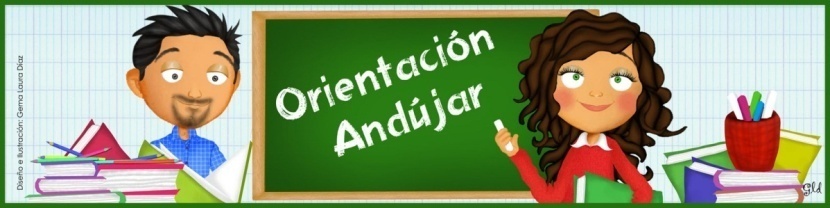 www.orientacionandujar.es
Nombre: ……………………………………………………......................…….

Fecha: ………………………………………………….. Hoy es:………………
¿Qué hora es?
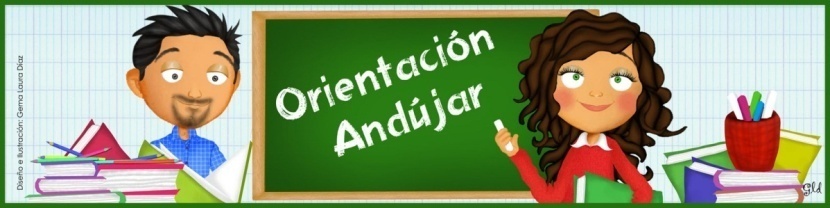 www.orientacionandujar.es
Nombre: ……………………………………………………......................…….

Fecha: ………………………………………………….. Hoy es:………………
¿Qué hora es?
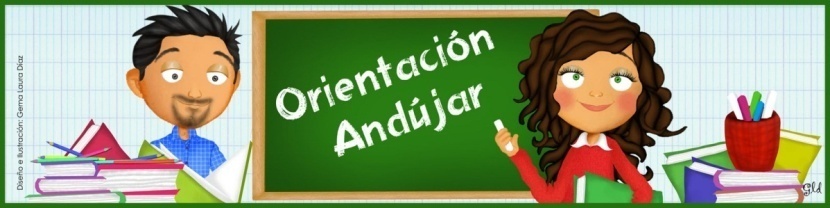 www.orientacionandujar.es
Nombre: ……………………………………………………......................…….

Fecha: ………………………………………………….. Hoy es:………………
¿Qué hora es?
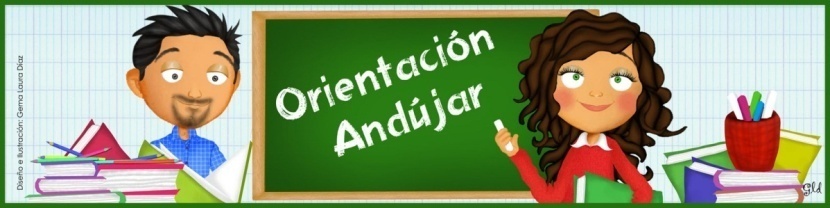 www.orientacionandujar.es
Nombre: ……………………………………………………......................…….

Fecha: ………………………………………………….. Hoy es:………………
¿Qué hora es?
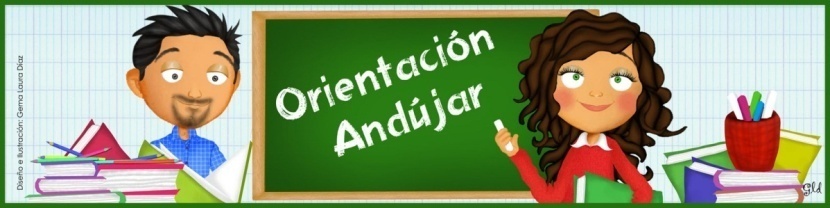 www.orientacionandujar.es
Nombre: ……………………………………………………......................…….

Fecha: ………………………………………………….. Hoy es:………………
¿Qué hora es?
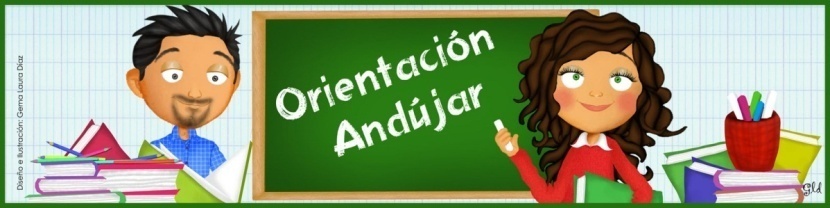 www.orientacionandujar.es
Nombre: ……………………………………………………......................…….

Fecha: ………………………………………………….. Hoy es:………………
¿Qué hora es?
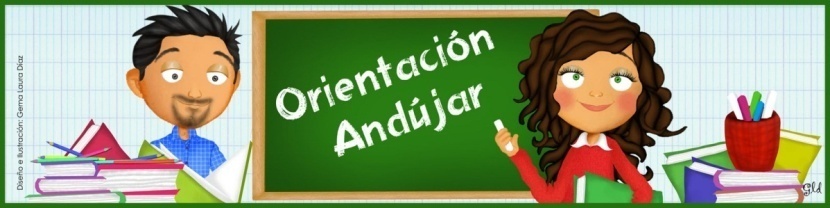 www.orientacionandujar.es
Nombre: ……………………………………………………......................…….

Fecha: ………………………………………………….. Hoy es:………………
¿Qué hora es?
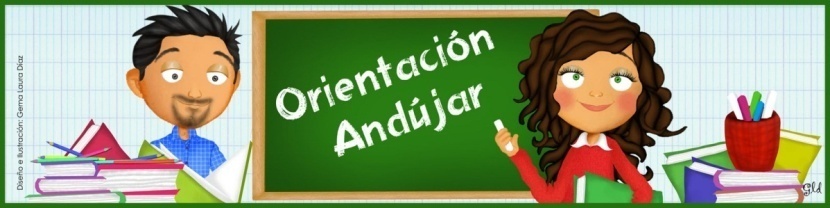 www.orientacionandujar.es
Nombre: ……………………………………………………......................…….

Fecha: ………………………………………………….. Hoy es:………………
¿Qué hora es?
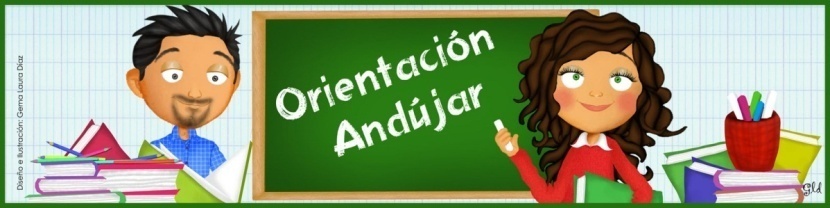 www.orientacionandujar.es
Nombre: ……………………………………………………......................…….

Fecha: ………………………………………………….. Hoy es:………………
¿Qué hora es?
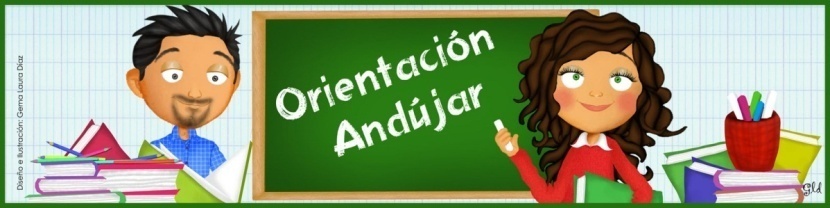 www.orientacionandujar.es
Nombre: ……………………………………………………......................…….

Fecha: ………………………………………………….. Hoy es:………………
¿Qué hora es?
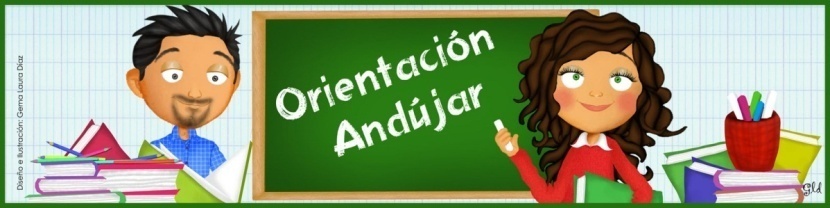 www.orientacionandujar.es
Nombre: ……………………………………………………......................…….

Fecha: ………………………………………………….. Hoy es:………………
¿Qué hora es?
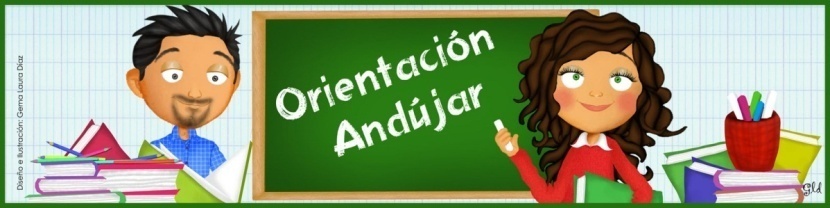 www.orientacionandujar.es
Nombre: ……………………………………………………......................…….

Fecha: ………………………………………………….. Hoy es:………………
¿Qué hora es?
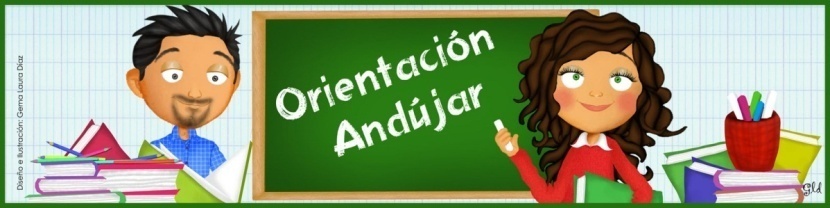 www.orientacionandujar.es
Nombre: ……………………………………………………......................…….

Fecha: ………………………………………………….. Hoy es:………………
¿Qué hora es?
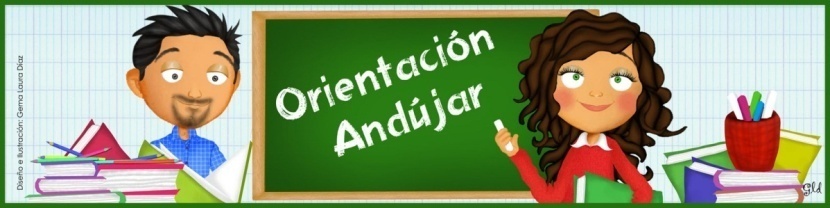 www.orientacionandujar.es
Nombre: ……………………………………………………......................…….

Fecha: ………………………………………………….. Hoy es:………………
¿Qué hora es?
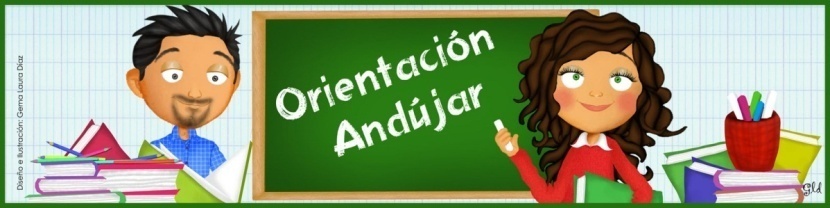 www.orientacionandujar.es
Nombre: ……………………………………………………......................…….

Fecha: ………………………………………………….. Hoy es:………………
¿Qué hora es?
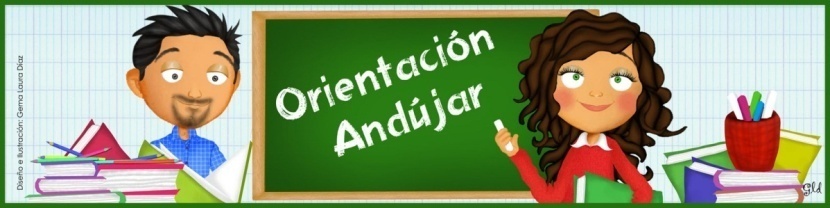 www.orientacionandujar.es
Nombre: ……………………………………………………......................…….

Fecha: ………………………………………………….. Hoy es:………………
¿Qué hora es?
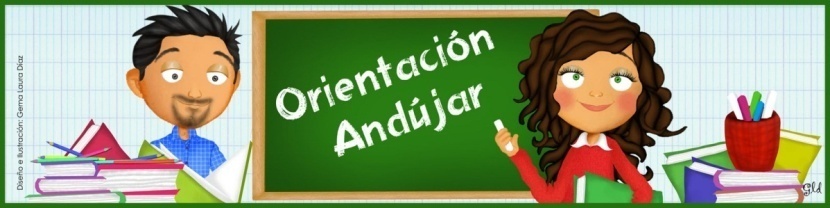 www.orientacionandujar.es
Nombre: ……………………………………………………......................…….

Fecha: ………………………………………………….. Hoy es:………………
¿Qué hora es?
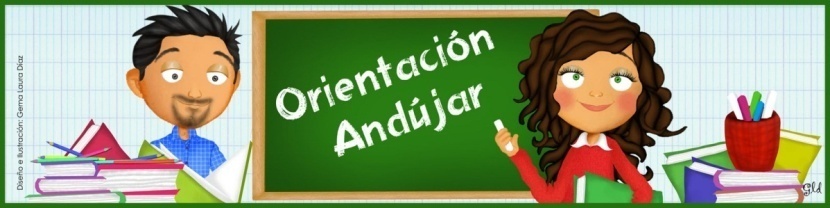 www.orientacionandujar.es
Nombre: ……………………………………………………......................…….

Fecha: ………………………………………………….. Hoy es:………………
¿Qué hora es?
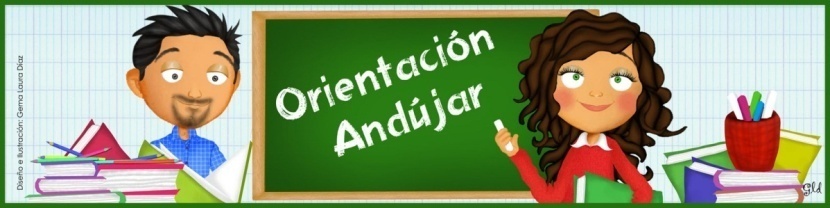 www.orientacionandujar.es
Nombre: ……………………………………………………......................…….

Fecha: ………………………………………………….. Hoy es:………………
¿Qué hora es?
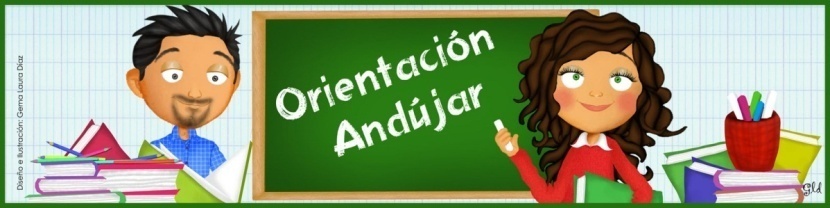 www.orientacionandujar.es
Nombre: ……………………………………………………......................…….

Fecha: ………………………………………………….. Hoy es:………………
¿Qué hora es?
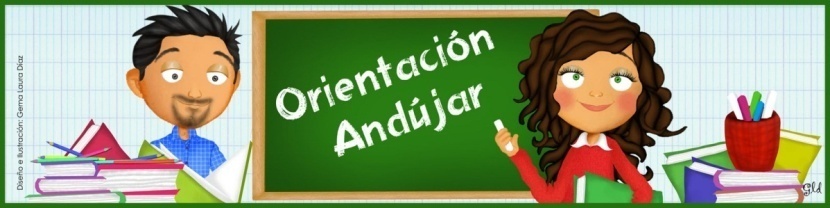 www.orientacionandujar.es
Nombre: ……………………………………………………......................…….

Fecha: ………………………………………………….. Hoy es:………………
¿Qué hora es?
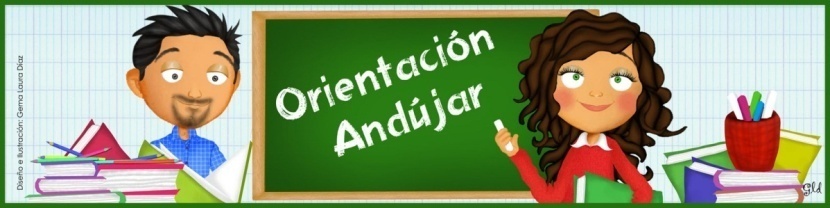 www.orientacionandujar.es
Nombre: ……………………………………………………......................…….

Fecha: ………………………………………………….. Hoy es:………………
¿Qué hora es?
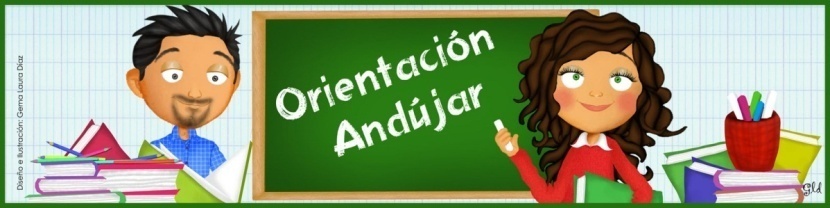 www.orientacionandujar.es
Nombre: ……………………………………………………......................…….

Fecha: ………………………………………………….. Hoy es:………………
¿Qué hora es?
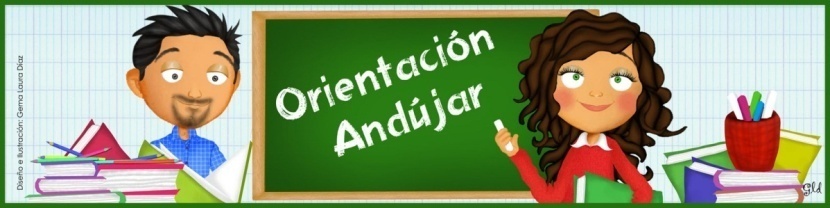 www.orientacionandujar.es
Nombre: ……………………………………………………......................…….

Fecha: ………………………………………………….. Hoy es:………………
¿Qué hora es?
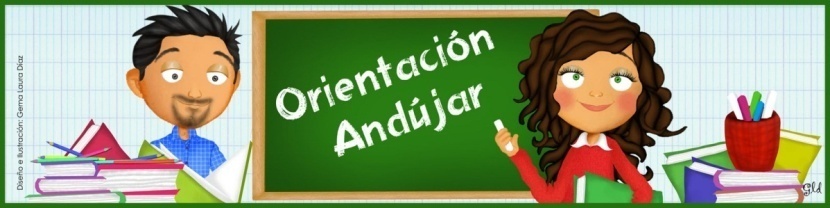 www.orientacionandujar.es
Nombre: ……………………………………………………......................…….

Fecha: ………………………………………………….. Hoy es:………………
¿Qué hora es?
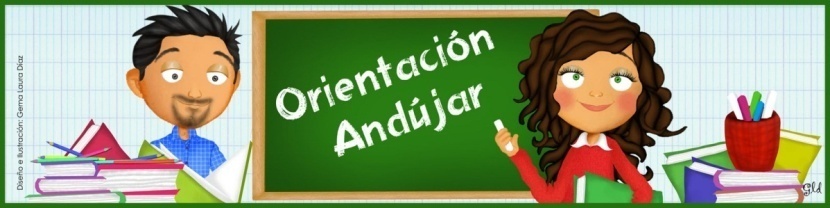 www.orientacionandujar.es
Nombre: ……………………………………………………......................…….

Fecha: ………………………………………………….. Hoy es:………………
¿Qué hora es?
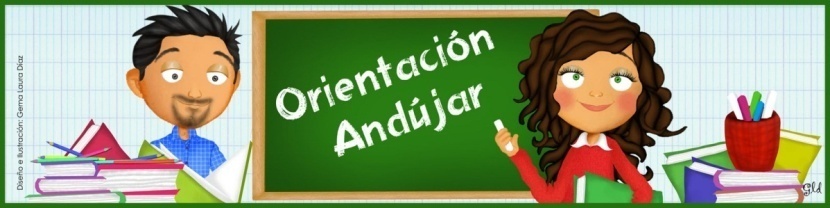 www.orientacionandujar.es
Nombre: ……………………………………………………......................…….

Fecha: ………………………………………………….. Hoy es:………………
¿Qué hora es?
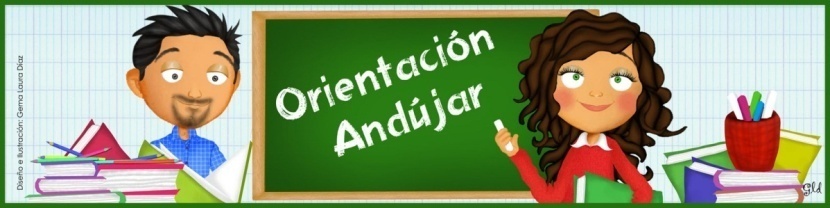 www.orientacionandujar.es
Nombre: ……………………………………………………......................…….

Fecha: ………………………………………………….. Hoy es:………………
¿Qué hora es?
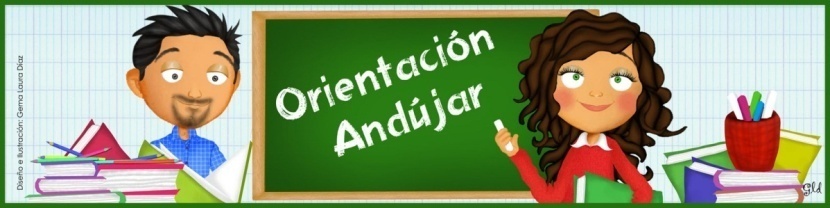 www.orientacionandujar.es
Nombre: ……………………………………………………......................…….

Fecha: ………………………………………………….. Hoy es:………………
¿Qué hora es?
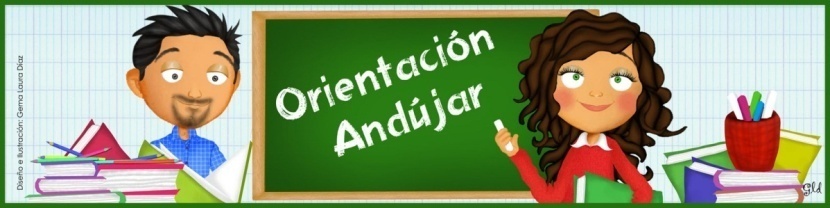 www.orientacionandujar.es
Nombre: ……………………………………………………......................…….

Fecha: ………………………………………………….. Hoy es:………………
¿Qué hora es?
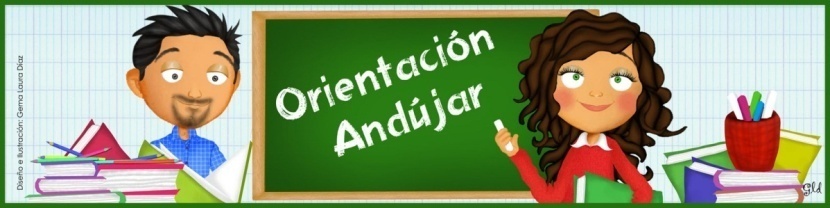 www.orientacionandujar.es
Nombre: ……………………………………………………......................…….

Fecha: ………………………………………………….. Hoy es:………………
¿Qué hora es?
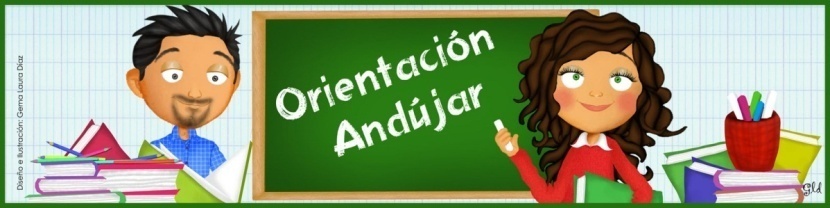 www.orientacionandujar.es
Nombre: ……………………………………………………......................…….

Fecha: ………………………………………………….. Hoy es:………………
¿Qué hora es?
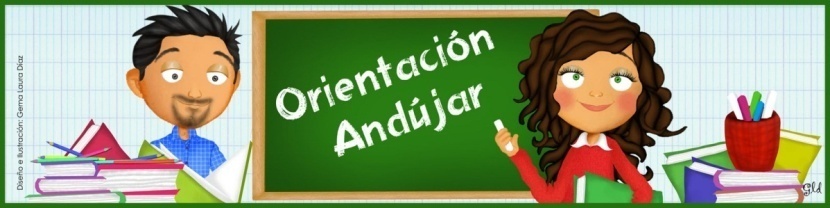 www.orientacionandujar.es
Nombre: ……………………………………………………......................…….

Fecha: ………………………………………………….. Hoy es:………………
¿Qué hora es?
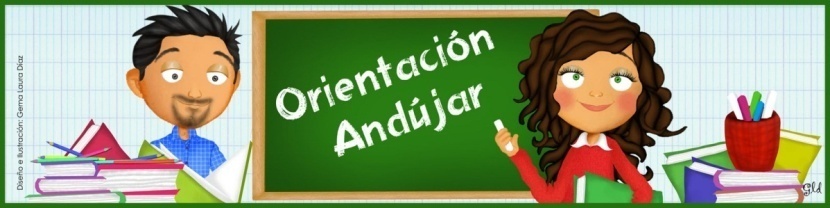 www.orientacionandujar.es
Nombre: ……………………………………………………......................…….

Fecha: ………………………………………………….. Hoy es:………………
¿Qué hora es?
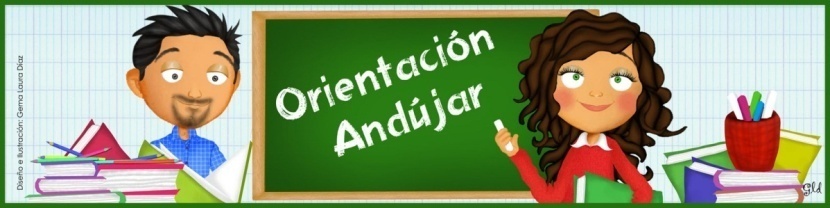 www.orientacionandujar.es
Nombre: ……………………………………………………......................…….

Fecha: ………………………………………………….. Hoy es:………………
¿Qué hora es?
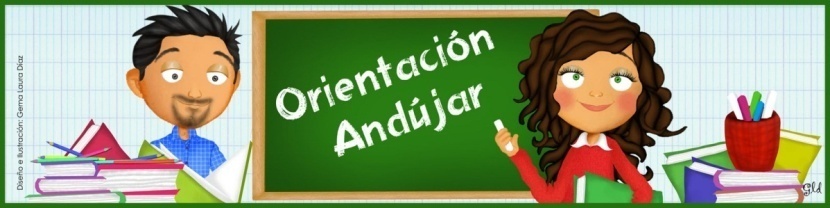 www.orientacionandujar.es
Nombre: ……………………………………………………......................…….

Fecha: ………………………………………………….. Hoy es:………………
¿Qué hora es?
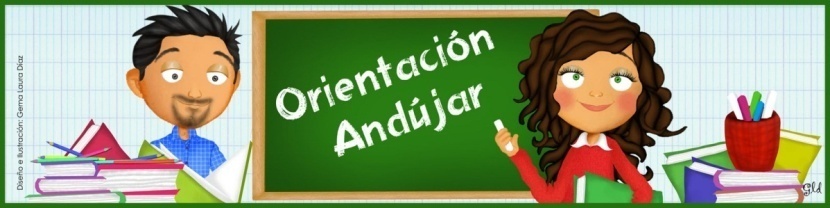 www.orientacionandujar.es
Nombre: ……………………………………………………......................…….

Fecha: ………………………………………………….. Hoy es:………………
¿Qué hora es?
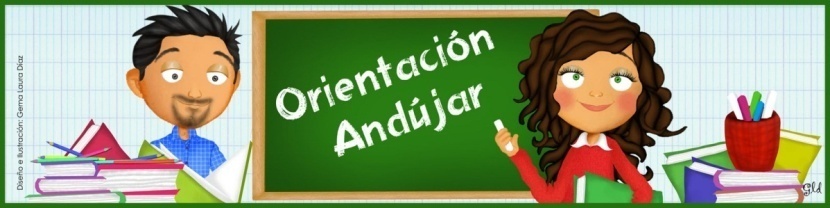 www.orientacionandujar.es
Nombre: ……………………………………………………......................…….

Fecha: ………………………………………………….. Hoy es:………………
¿Qué hora es?
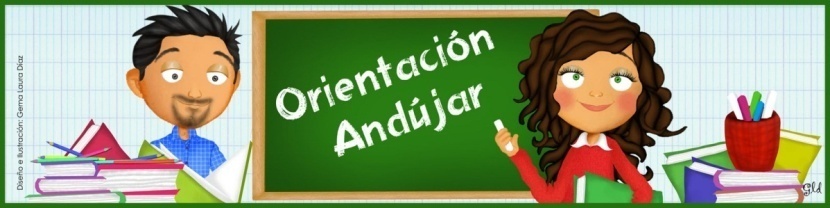 www.orientacionandujar.es
Nombre: ……………………………………………………......................…….

Fecha: ………………………………………………….. Hoy es:………………
¿Qué hora es?
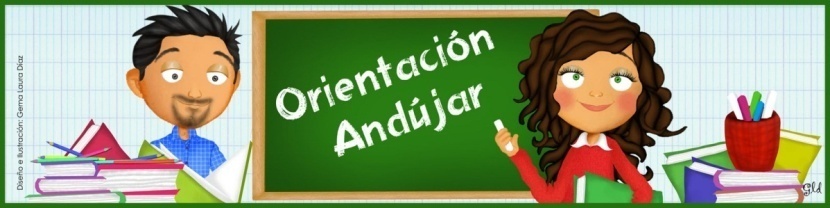 www.orientacionandujar.es
Nombre: ……………………………………………………......................…….

Fecha: ………………………………………………….. Hoy es:………………
¿Qué hora es?
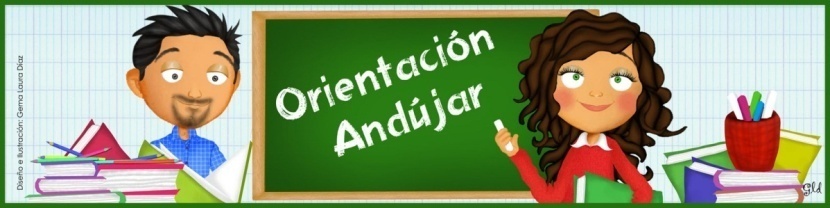 www.orientacionandujar.es
Nombre: ……………………………………………………......................…….

Fecha: ………………………………………………….. Hoy es:………………
¿Qué hora es?
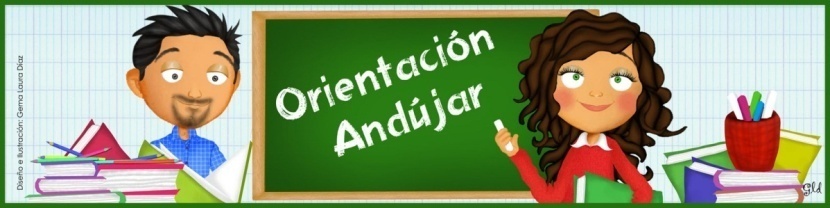 www.orientacionandujar.es
Nombre: ……………………………………………………......................…….

Fecha: ………………………………………………….. Hoy es:………………
¿Qué hora es?
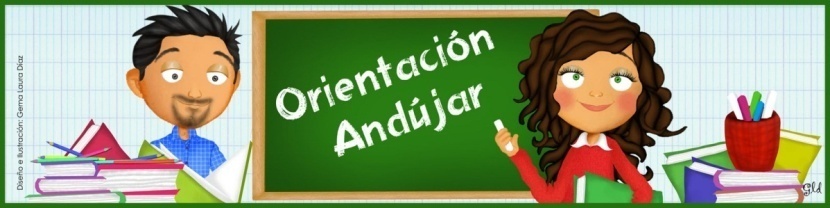 www.orientacionandujar.es
Nombre: ……………………………………………………......................…….

Fecha: ………………………………………………….. Hoy es:………………
¿Qué hora es?
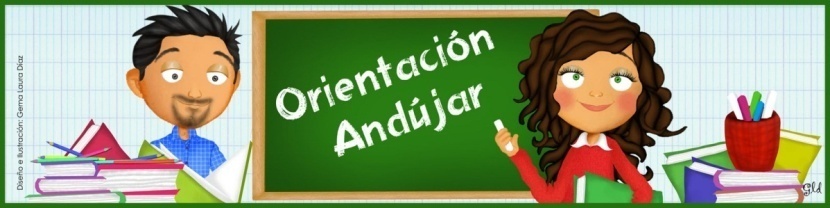 www.orientacionandujar.es
Nombre: ……………………………………………………......................…….

Fecha: ………………………………………………….. Hoy es:………………
¿Qué hora es?
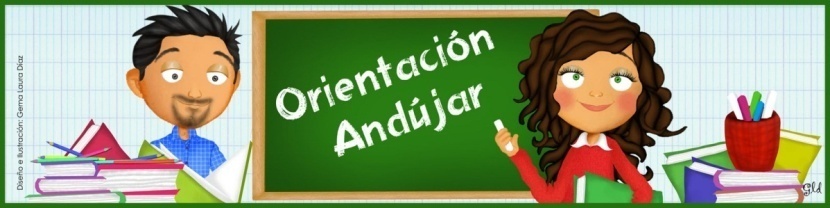 www.orientacionandujar.es
Nombre: ……………………………………………………......................…….

Fecha: ………………………………………………….. Hoy es:………………
¿Qué hora es?
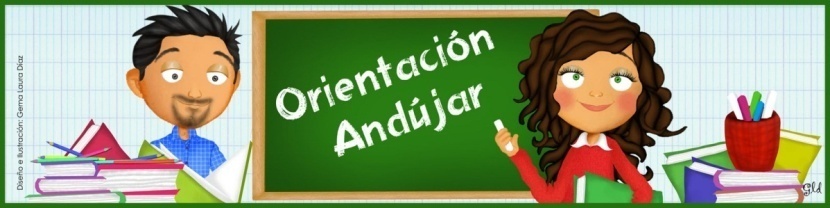 www.orientacionandujar.es
Nombre: ……………………………………………………......................…….

Fecha: ………………………………………………….. Hoy es:………………
¿Qué hora es?
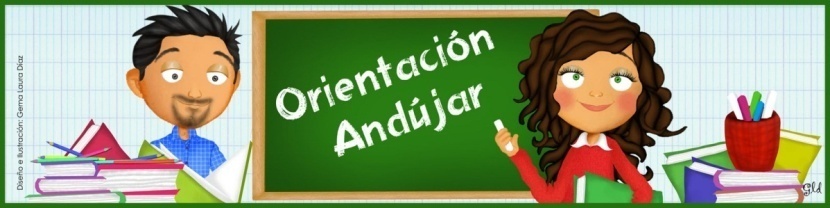 www.orientacionandujar.es
Nombre: ……………………………………………………......................…….

Fecha: ………………………………………………….. Hoy es:………………
¿Qué hora es?
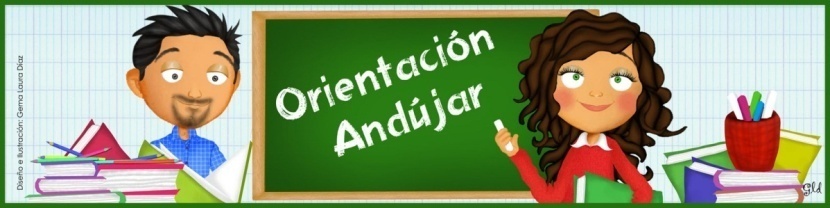 www.orientacionandujar.es
Nombre: ……………………………………………………......................…….

Fecha: ………………………………………………….. Hoy es:………………
¿Qué hora es?
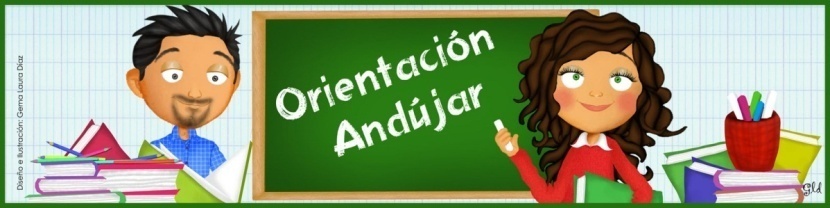 www.orientacionandujar.es
Nombre: ……………………………………………………......................…….

Fecha: ………………………………………………….. Hoy es:………………
¿Qué hora es?
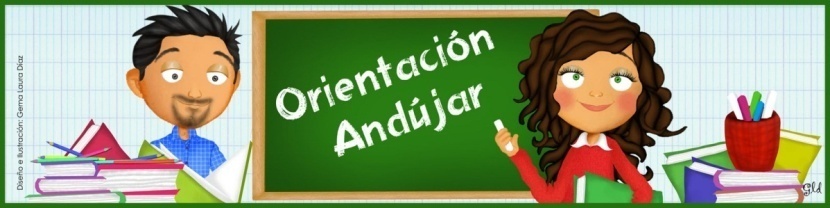 www.orientacionandujar.es
Nombre: ……………………………………………………......................…….

Fecha: ………………………………………………….. Hoy es:………………
¿Qué hora es?
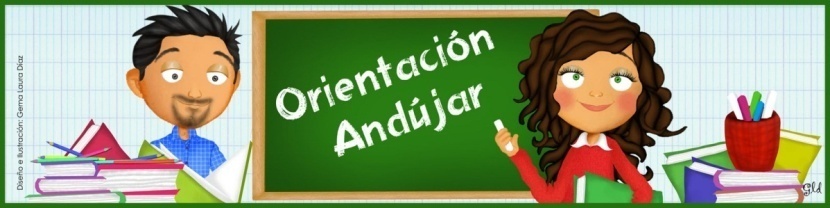 www.orientacionandujar.es
Nombre: ……………………………………………………......................…….

Fecha: ………………………………………………….. Hoy es:………………
¿Qué hora es?
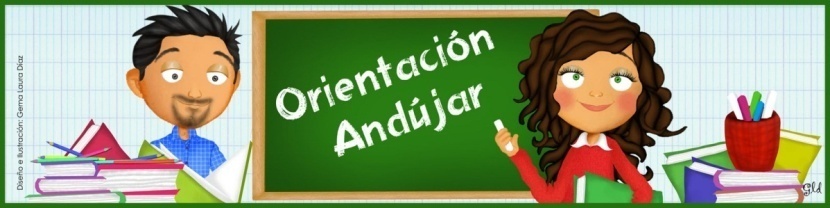 www.orientacionandujar.es
Nombre: ……………………………………………………......................…….

Fecha: ………………………………………………….. Hoy es:………………
¿Qué hora es?
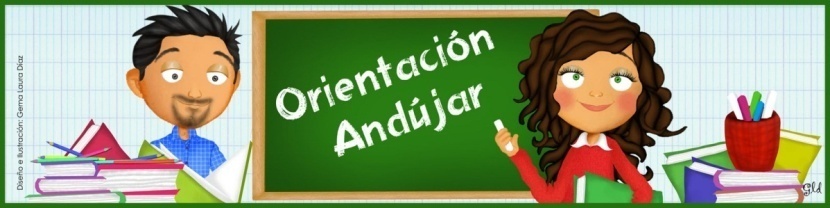 www.orientacionandujar.es
Nombre: ……………………………………………………......................…….

Fecha: ………………………………………………….. Hoy es:………………
¿Qué hora es?
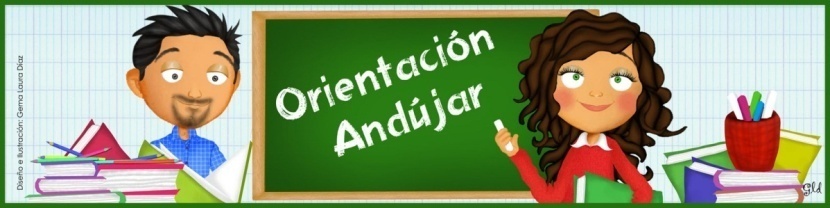 www.orientacionandujar.es
Nombre: ……………………………………………………......................…….

Fecha: ………………………………………………….. Hoy es:………………
¿Qué hora es?
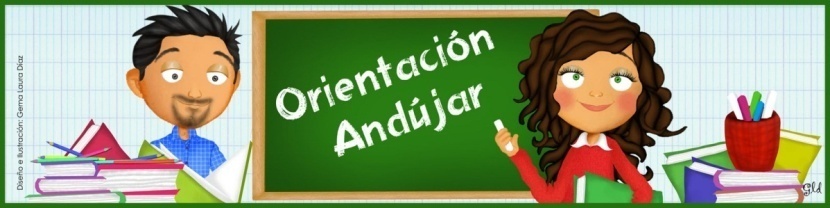 www.orientacionandujar.es
Nombre: ……………………………………………………......................…….

Fecha: ………………………………………………….. Hoy es:………………
¿Qué hora es?
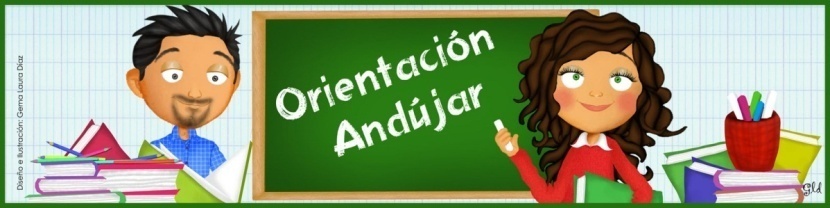 www.orientacionandujar.es
Nombre: ……………………………………………………......................…….

Fecha: ………………………………………………….. Hoy es:………………
¿Qué hora es?
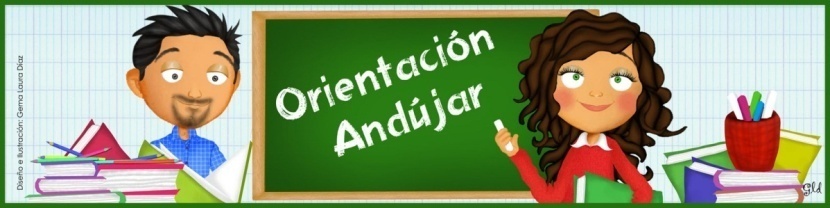 www.orientacionandujar.es